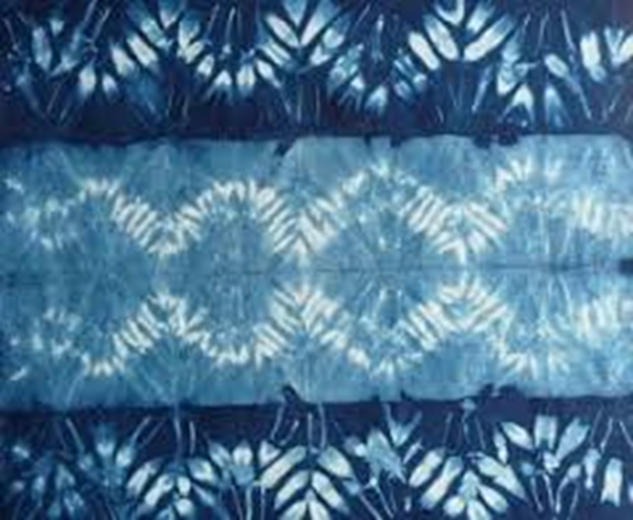 Shibori
しぼり
しぼり is folded and dyed fabric
Patterns are created by folding, stitching, binding and twisting the cloth.
Traditionally indigo dye was used
Indigo dyed しぼり
Later other colours were used
The fabric can then be made into things like  kimono　きもの
Happi coats　はっぴ
Let’s make a folded  しぼり
Yarikata やりかた
Fold your paper
Dip a corner into the dye (Always use yellow first), continue dipping until you have used a few colours
Leave folded 
Place on newspaper to dry
Once dry - unfold to see your creation
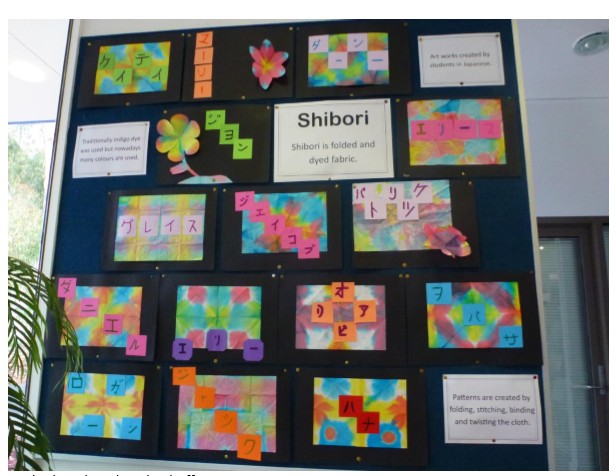 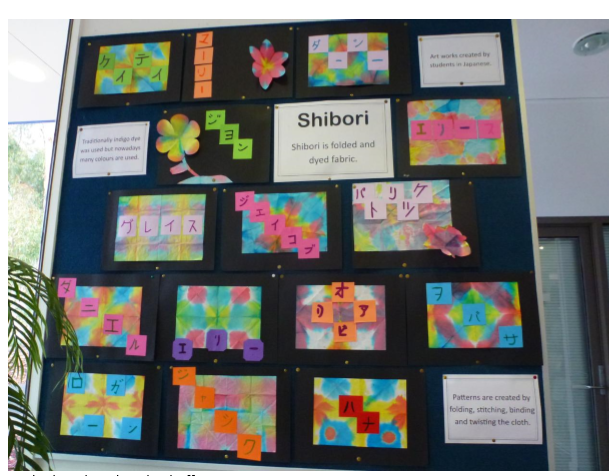 Student samples c/o K Severin at St Johns Lutheran Primary School
Make your name for your shibori しぼりin katakana かたかな
Practise writing your namae　なまえ
Paste your shiboriしぼりon a piece of black card
Choose the colour of paper card (kami - かみ) for your name - If it matches your しぼりit will look better!
Cut out squares, one for each katakana letter of your namae なまえ
Write your なまえ in pencil and then carefully go over with texta – make it bold
Place your letters in an attractive design in order over your shibori
Paste them onto your shibori.
おわり